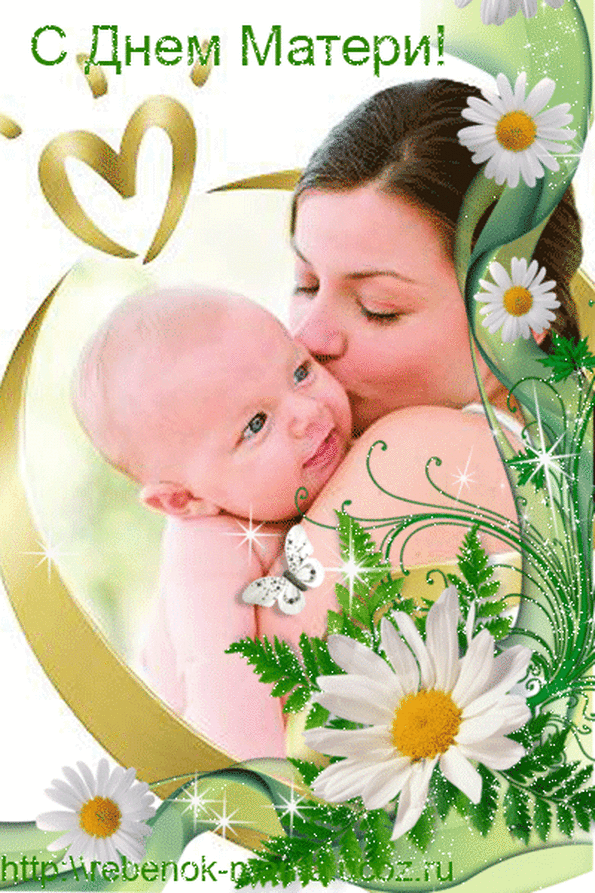 Автор
Воспитатель :
Прасол Ольга Алексеевна
МБДОУ д/с №28
Краснодарский край
Кавказский район
ст.Темижбекская